Division of Undergraduate Education 
Town Hall
Wednesday, April 24 | 12:00 – 1:00 pm

Brian Utter, Interim VPDUE
Holley Moyes, Assoc. Dean and University Honors Faculty Director
Justin Hicks, Assoc. Dean and Interim Chair of General Education Executive Committee
Division of Undergraduate Education Overview
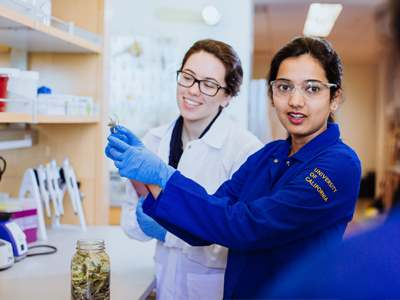 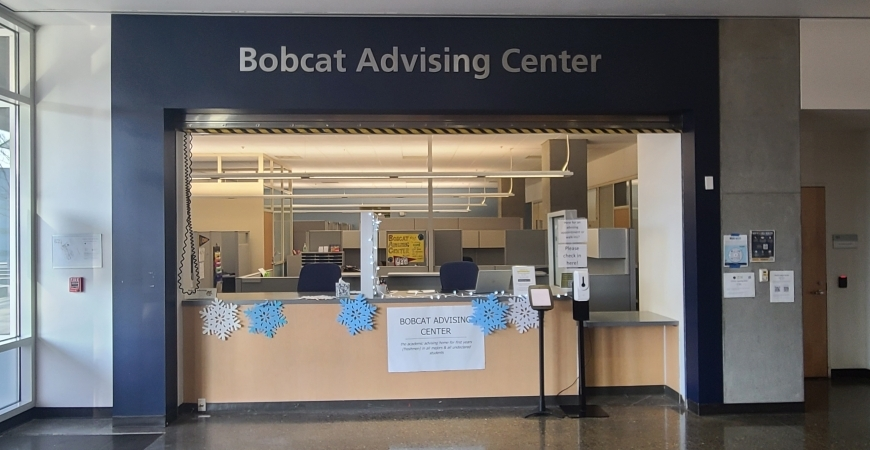 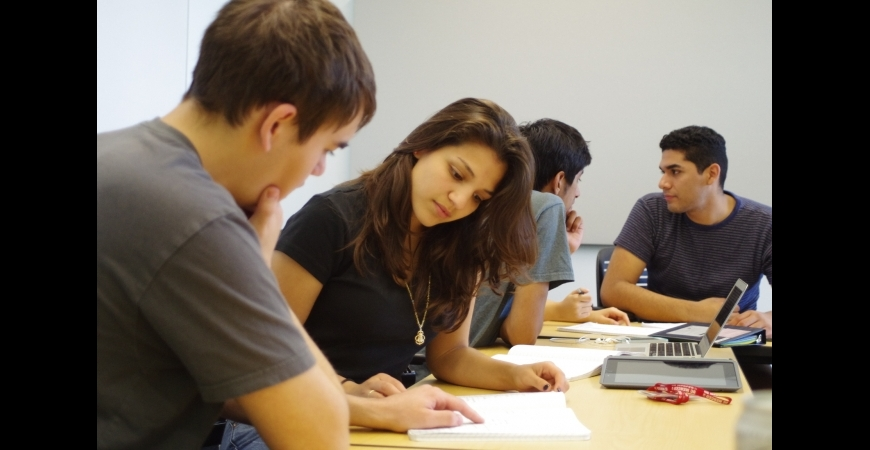 Undergraduate Research Opportunities Center (UROC)
Bobcat Advising Center
Student Learning Centers (STEM Tutoring Hub, Writing Center & PLUS Center)
Division of Undergraduate Education Overview
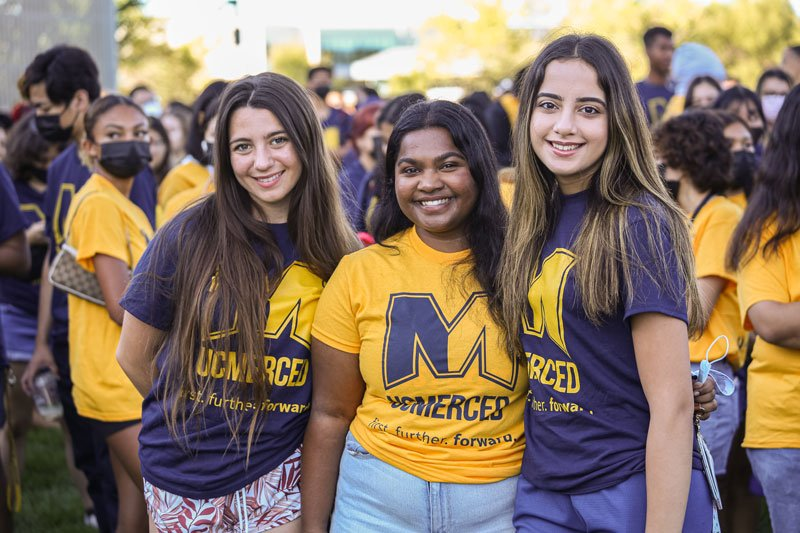 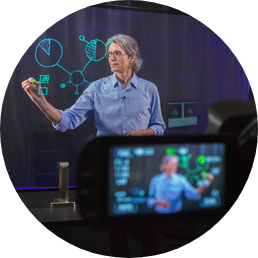 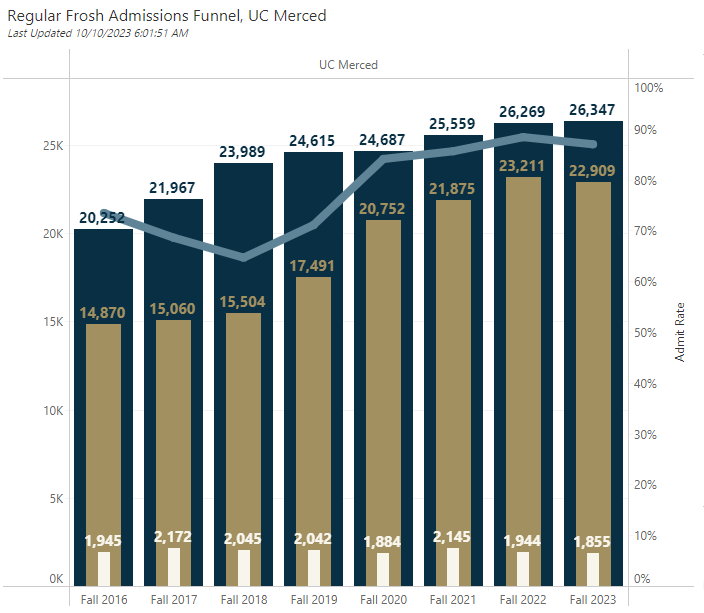 Center for Engaged Teaching and Learning
Undergraduate Education Assessment
Student Success Initiatives
Division of Undergraduate Education Overview
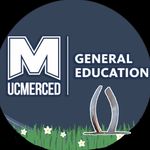 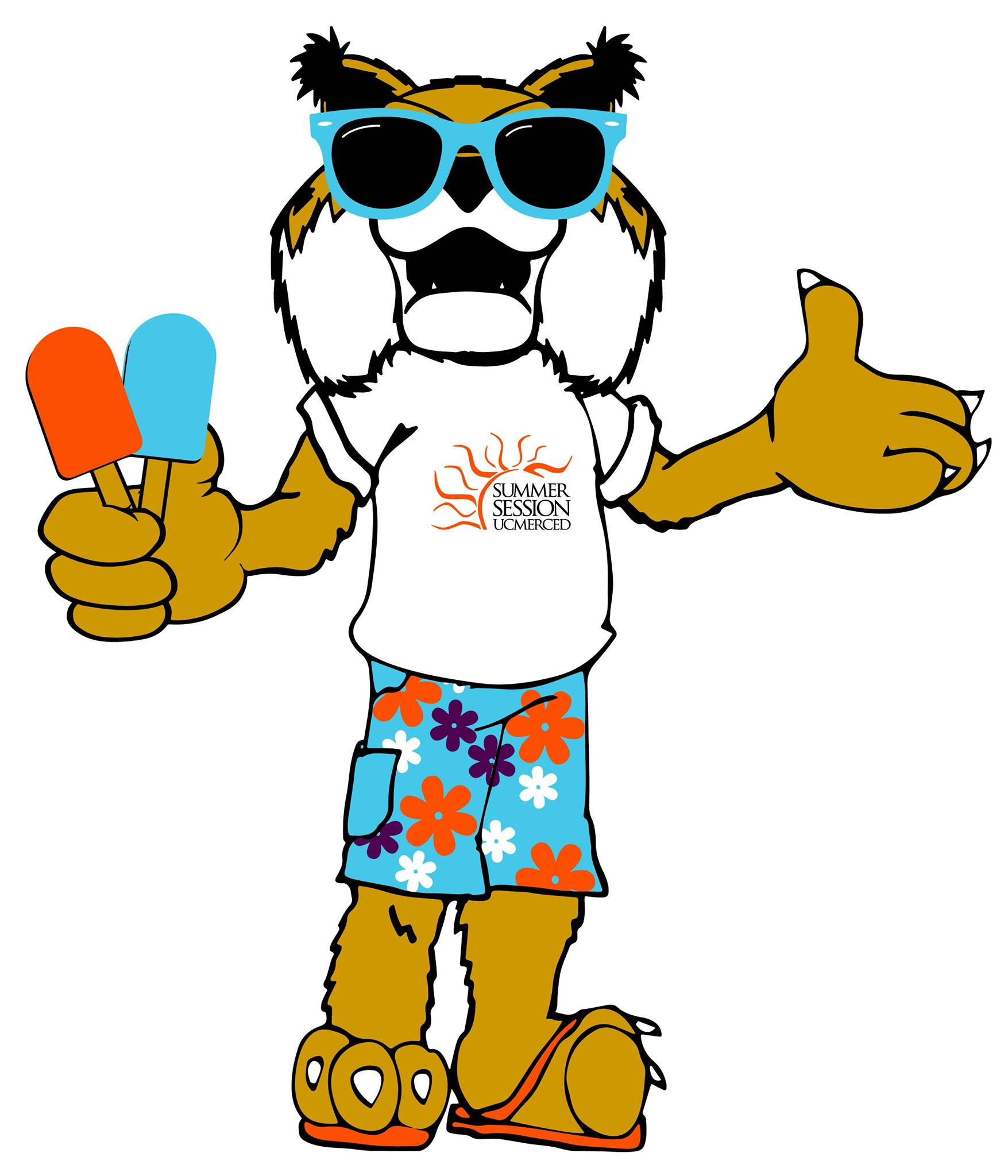 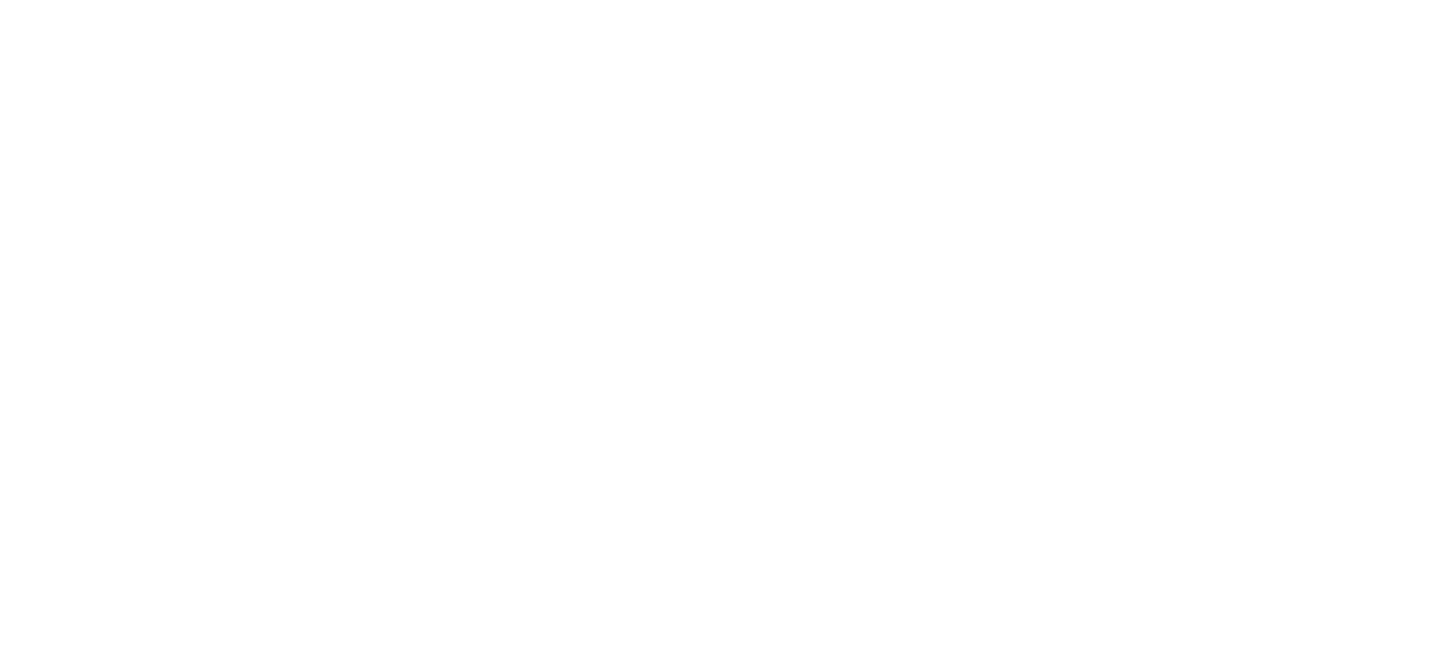 General Education
Summer Session
University Honors Program
University-Wide Curriculum and DUEEC
Bylaws passed effective today establish the DUE Executive Committee to manage campus-wide curricular programs.
College One
VPDUE
DUEEC
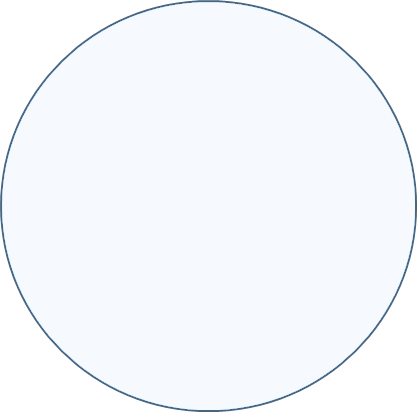 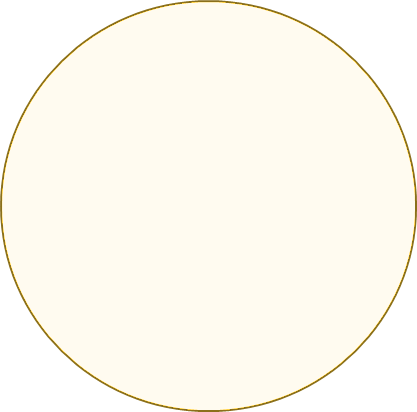 University
Honors 
Program
GE 
Program
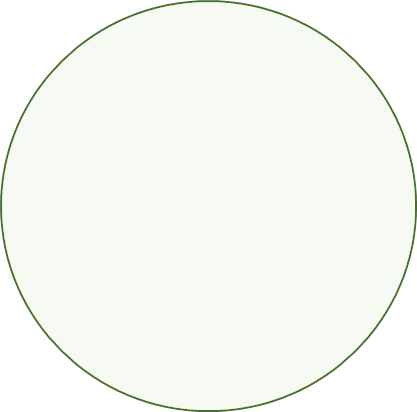 USTU
(Undergraduate Studies)
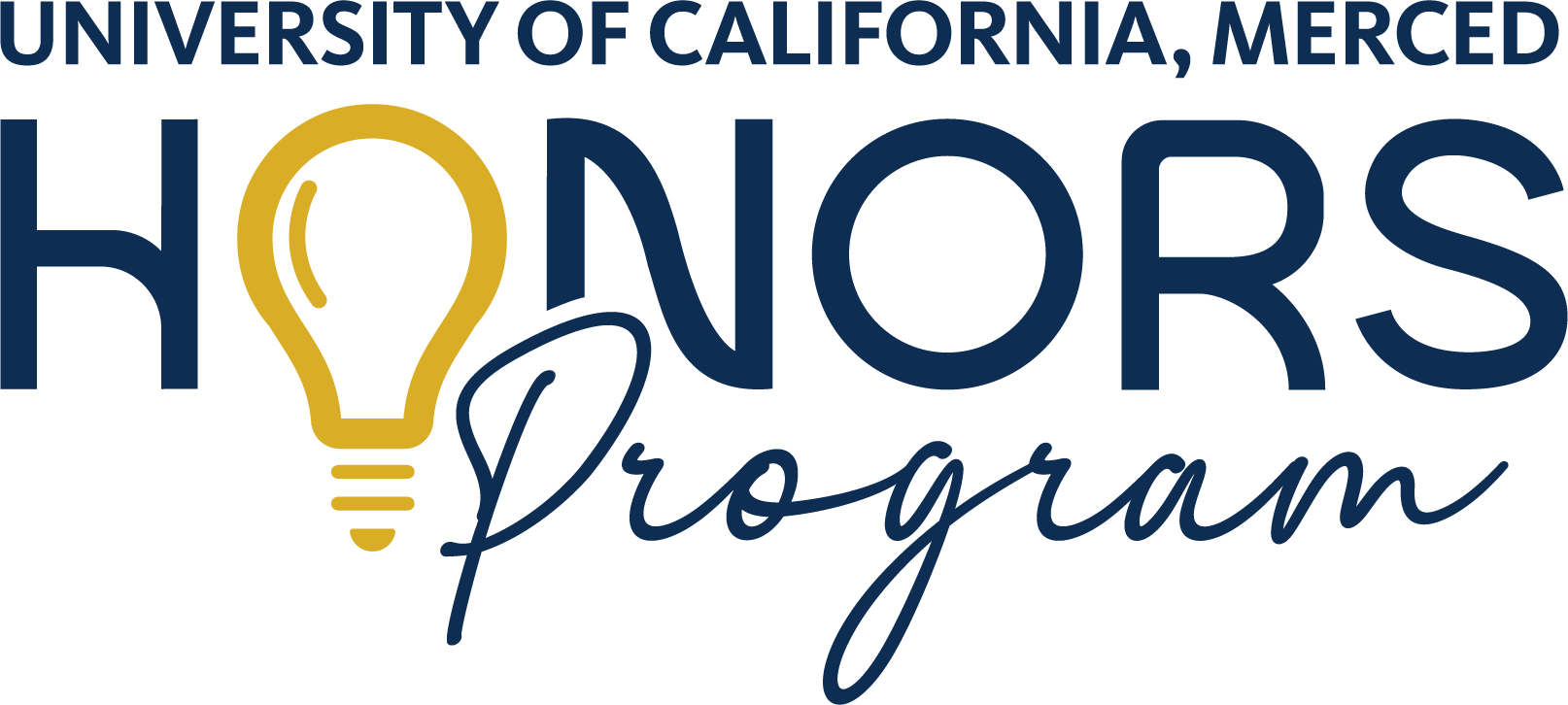 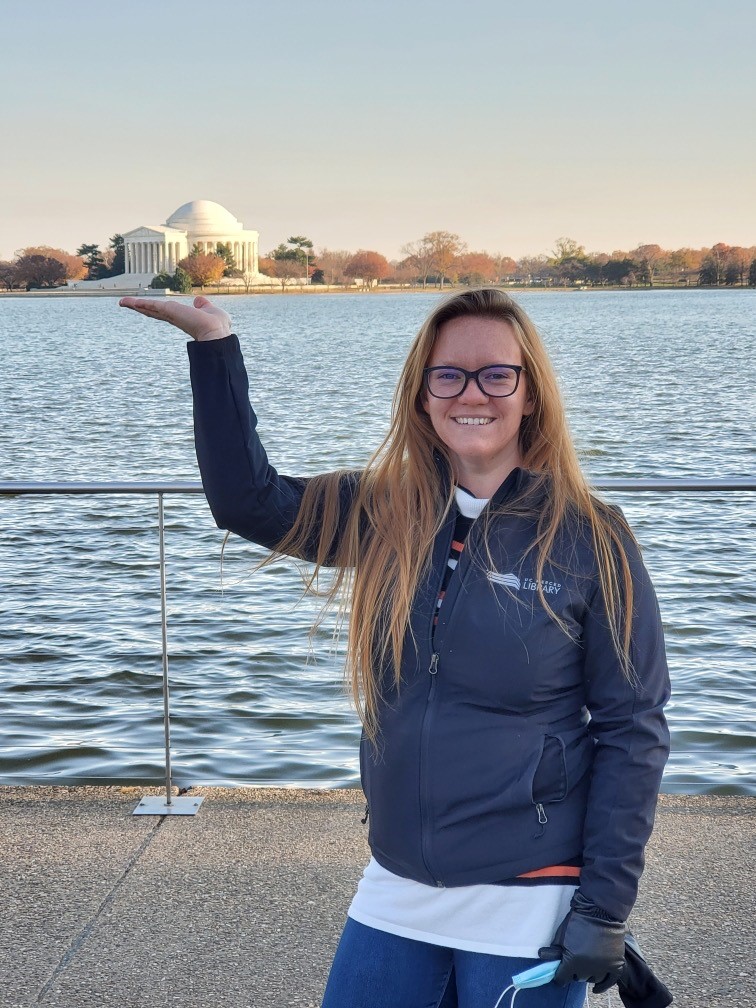 Honors Interim Executive Committee
Sunni Nelson, Honors Program Coordinator
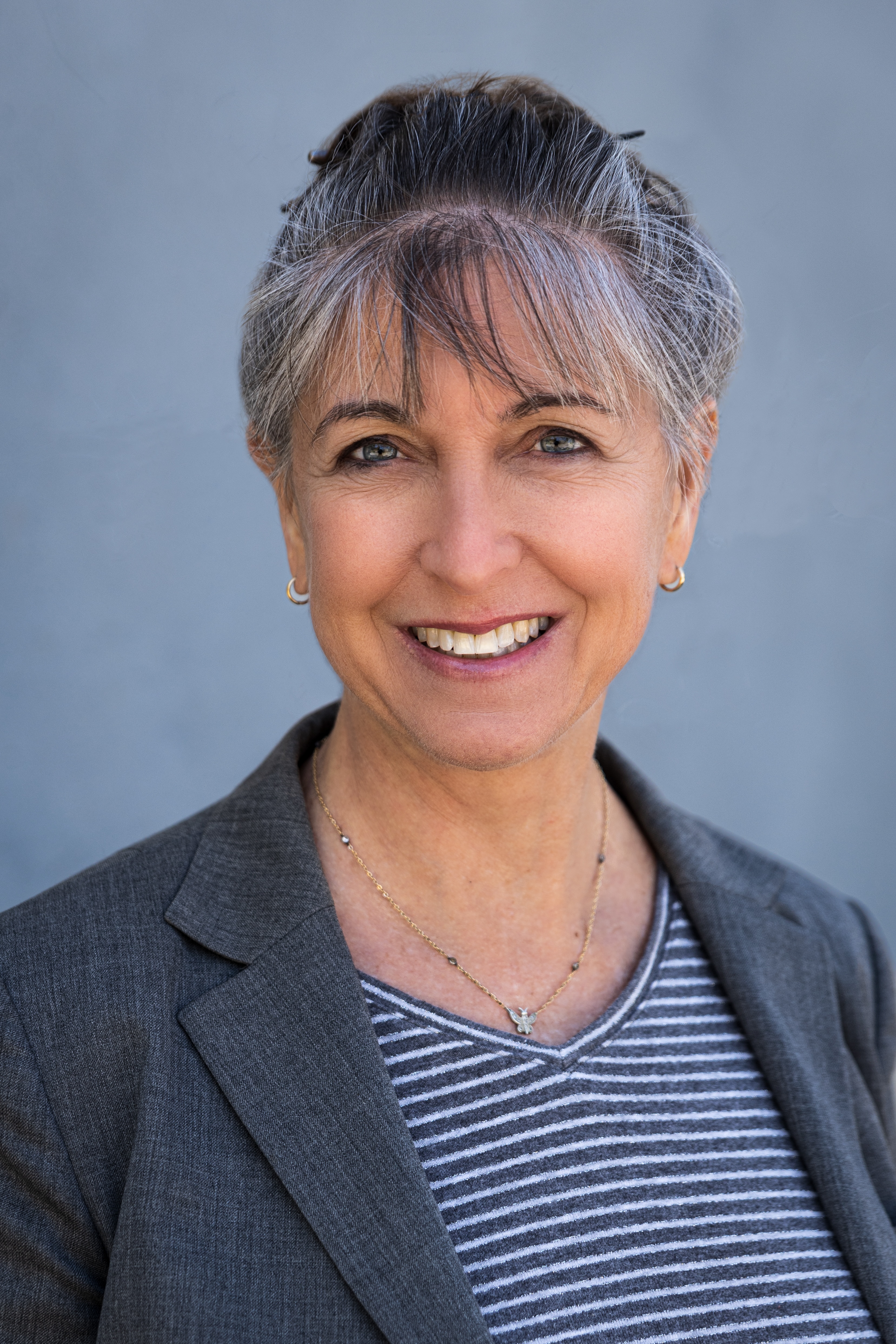 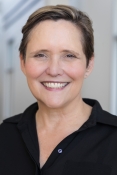 Holley Moyes, Honors Program Faculty Director
Associate Dean of Undergraduate Education
Anthropology & Heritage Studies (SSHA)
Valerie Leppert, Professor
Materials Sciences and Engineering (SoE)
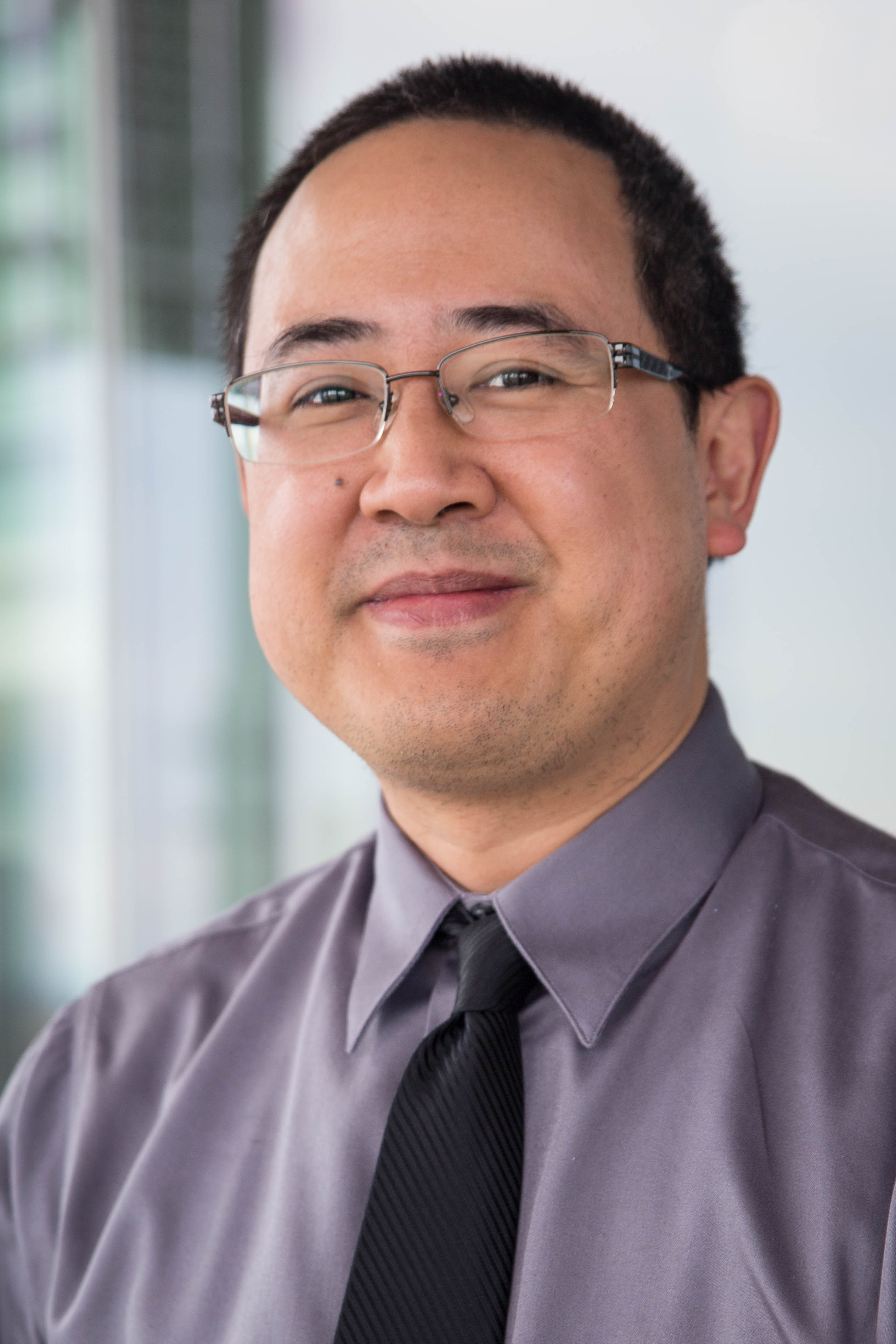 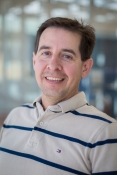 Jason Lee, Associate Teaching Professor
Economics and Business Management (SSHA)
Rudy Ortiz, Professor
Molecular Cell Biology (SNS)
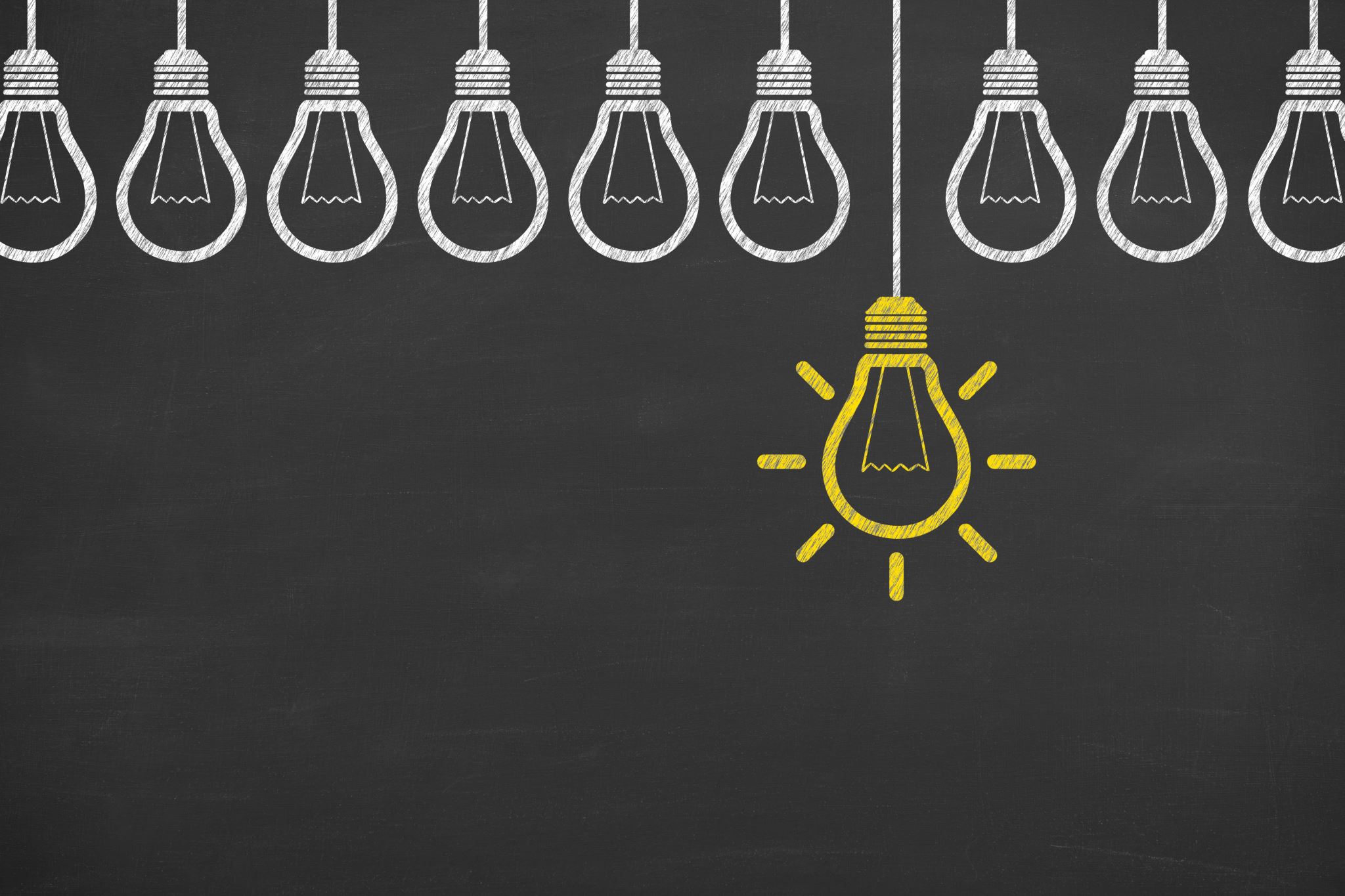 In 2021, Undergraduate Council (UGC) set up a working group to design and implement a new program that would provide academically talented and motivated students with an enriched environment to be creative and innovative, develop leadership skills, and become effective global citizens and community partners.
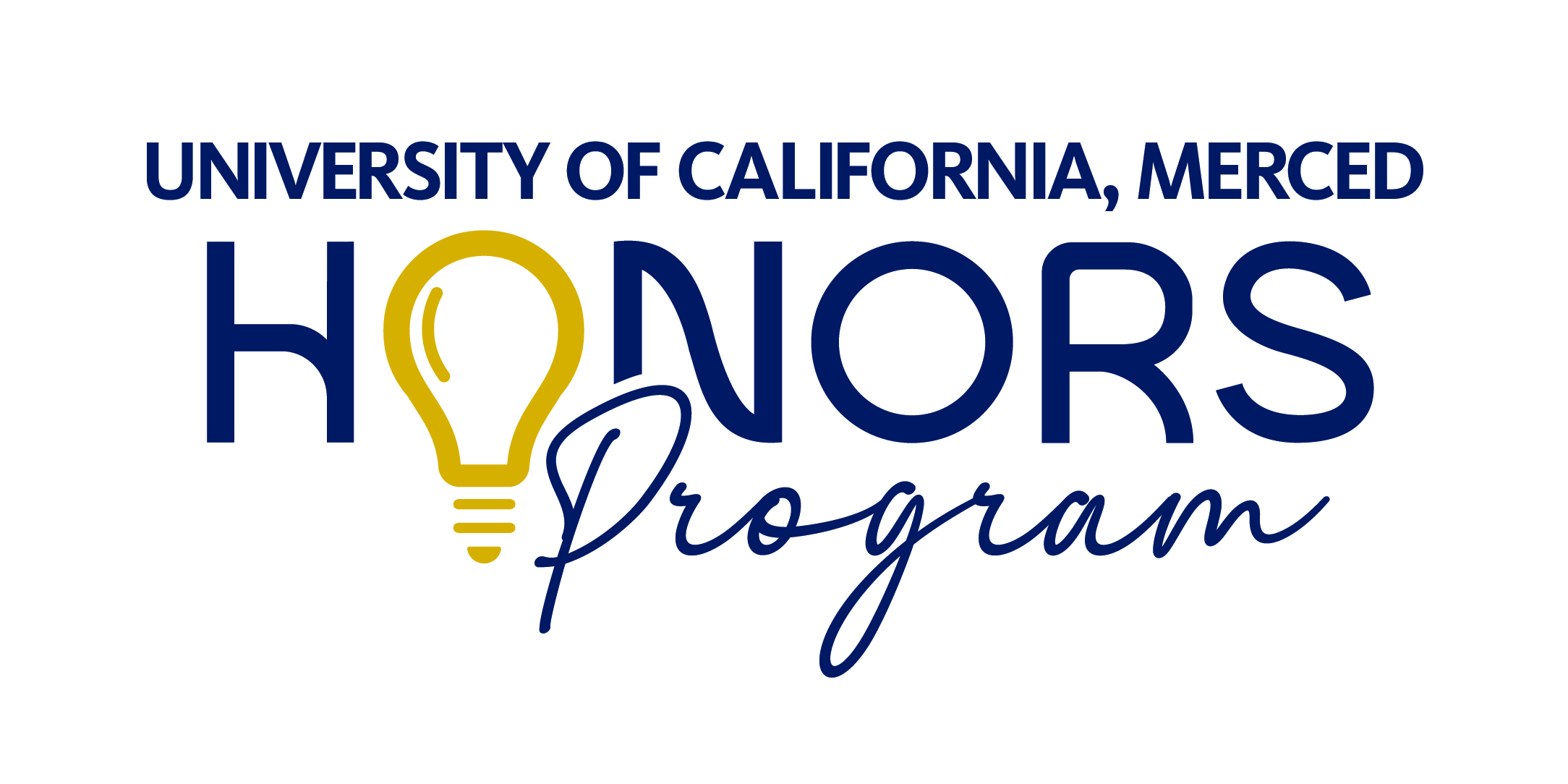 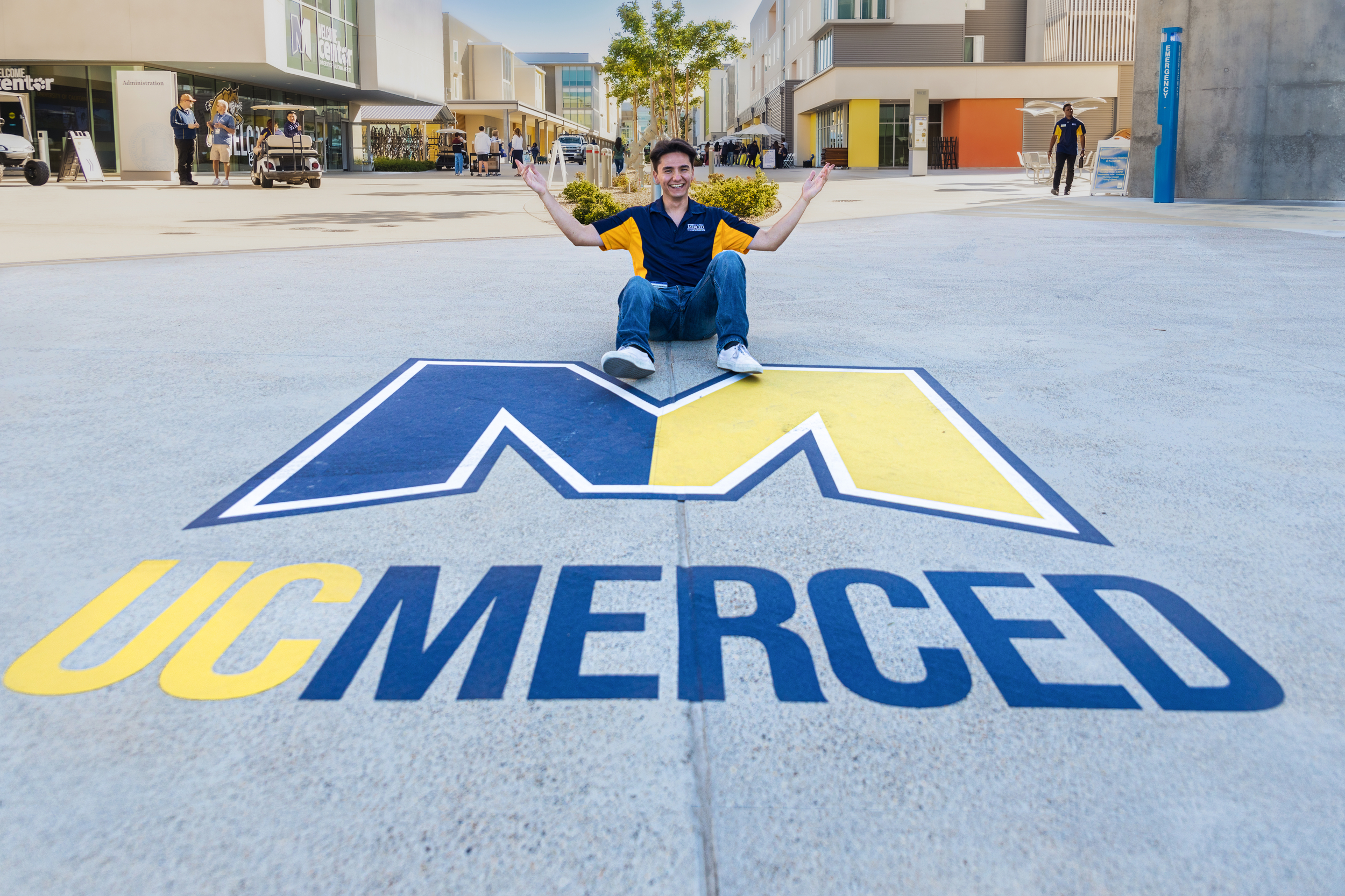 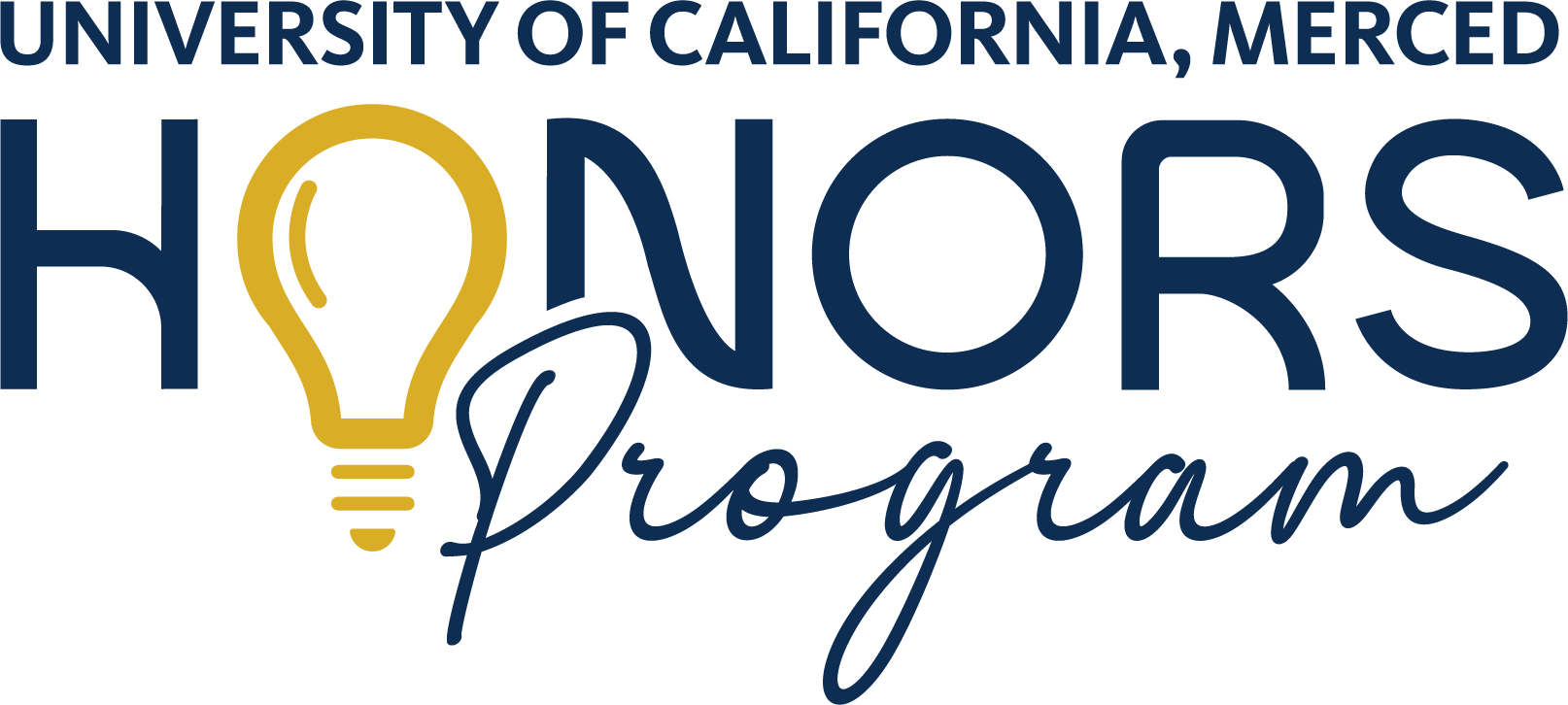 According to the UCM Office of Admissions:
17% of responses on the “SIR no” survey in both Fall 2020 and Fall 2021 (about 550 students in both years) responded that they did not SIR at UCM because there was no honors program. 
First Generation applicants (24%) mentioned the lack of an honors program much more often than Non-First-Generation applicants (10%)
Campus-wide Honors:
Good for the University
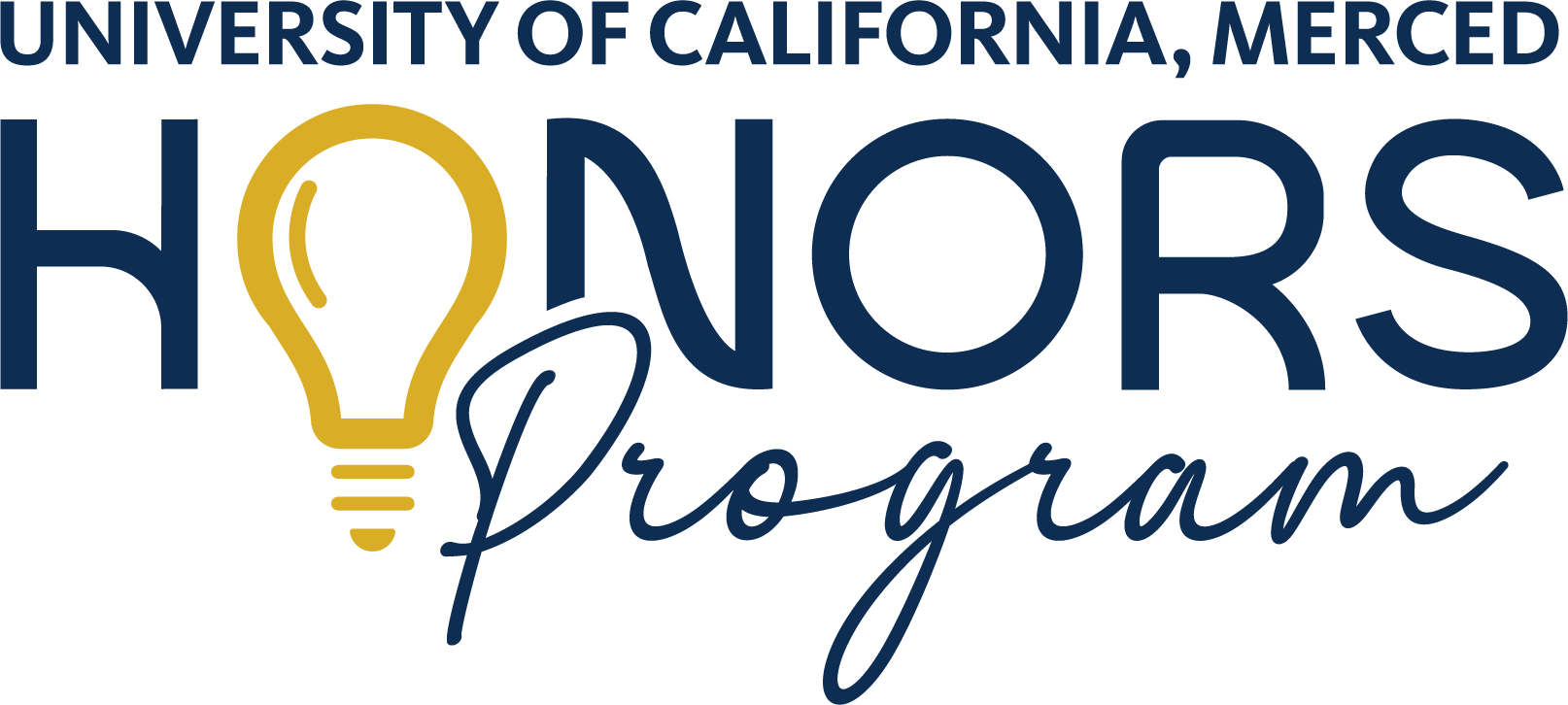 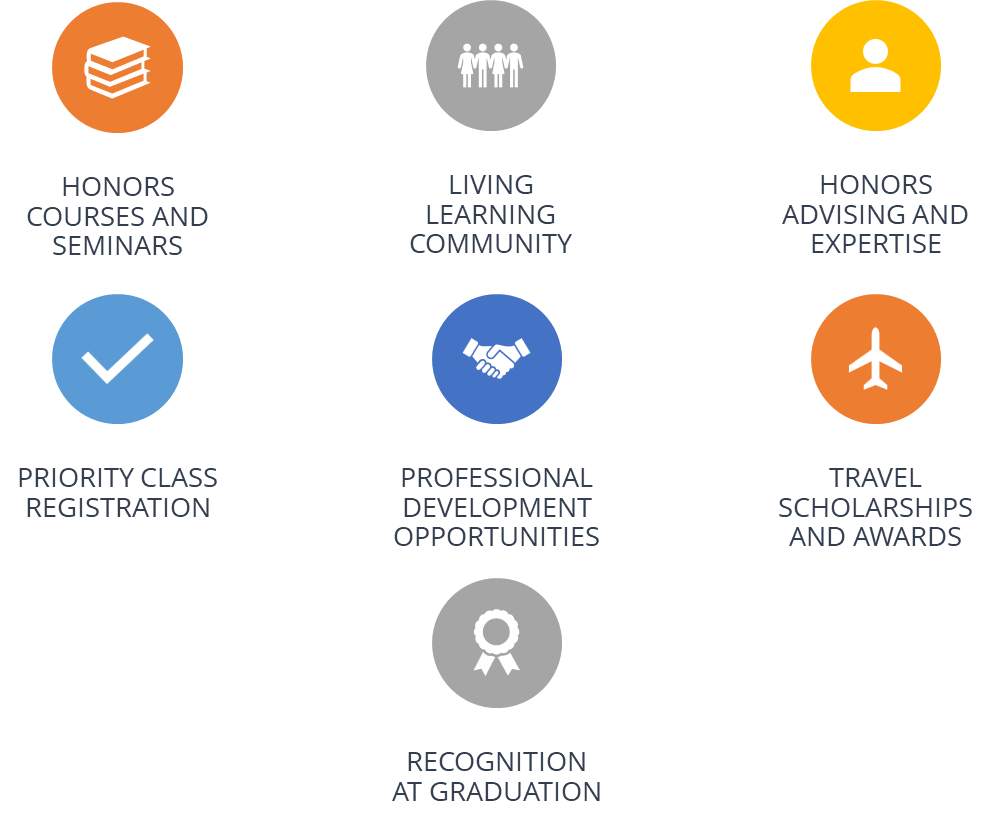 Benefits
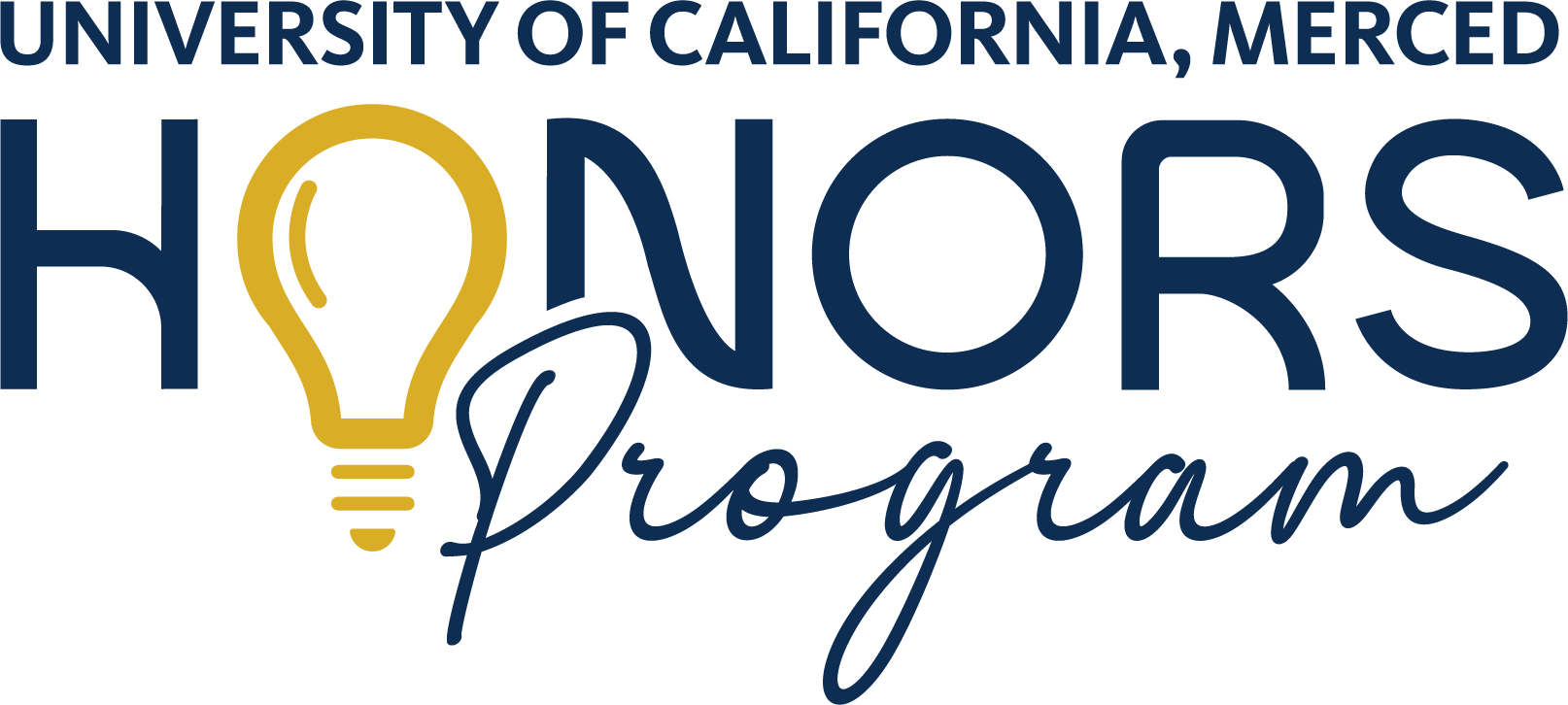 LivingLearningCommunity
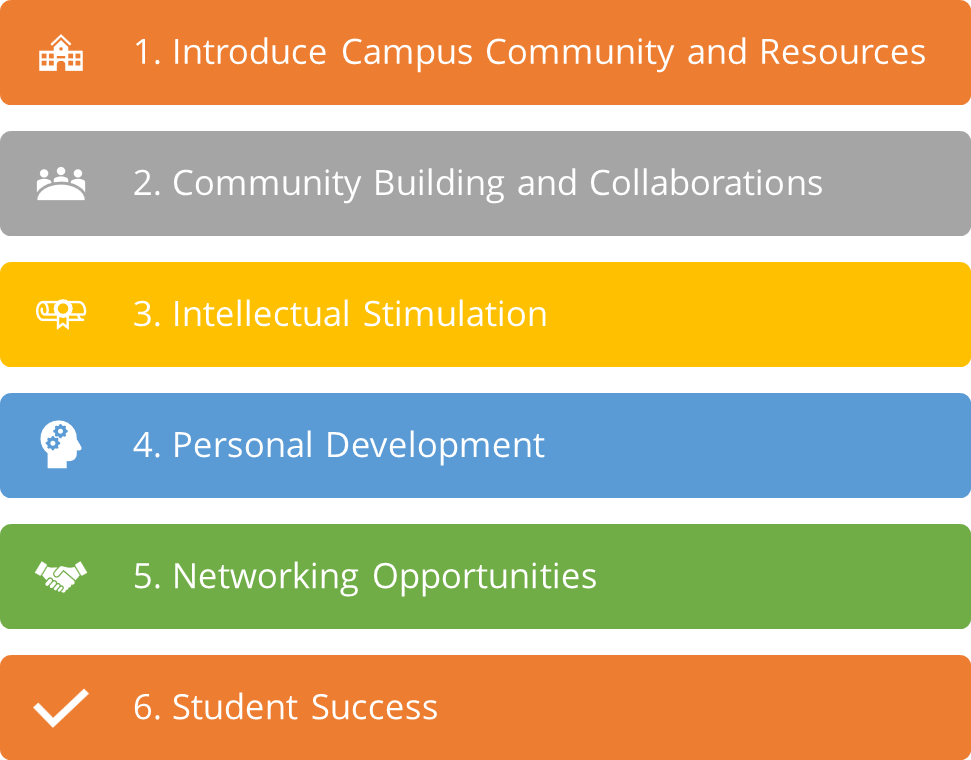 UHP LLC will be housed in El Portal

All first-year Honors Scholars living on campus are expected to live in the UHP LLC.
2023-2024 University Honors Program Updates – Inaugural Cohort
Admissions

Application Criteria
Included 5 questions along with a creative product and reflection.
Holistic review

Friday, April 12, 2024
Honors Interim EC finished reviewing 309 applications and selected top applicants for UHP.

Wednesday, April 17, 2024
Invited 92 applicants to join our inaugural cohort for Fall 2024
As of today, we have 14 students who accepted our invitation
Outreach

Saturday, April 20, 2024
Attended Bobcat Day and presented to prospective Honors Scholars and guest. 
Assisted 19 prospective Honors Scholars and their family members.
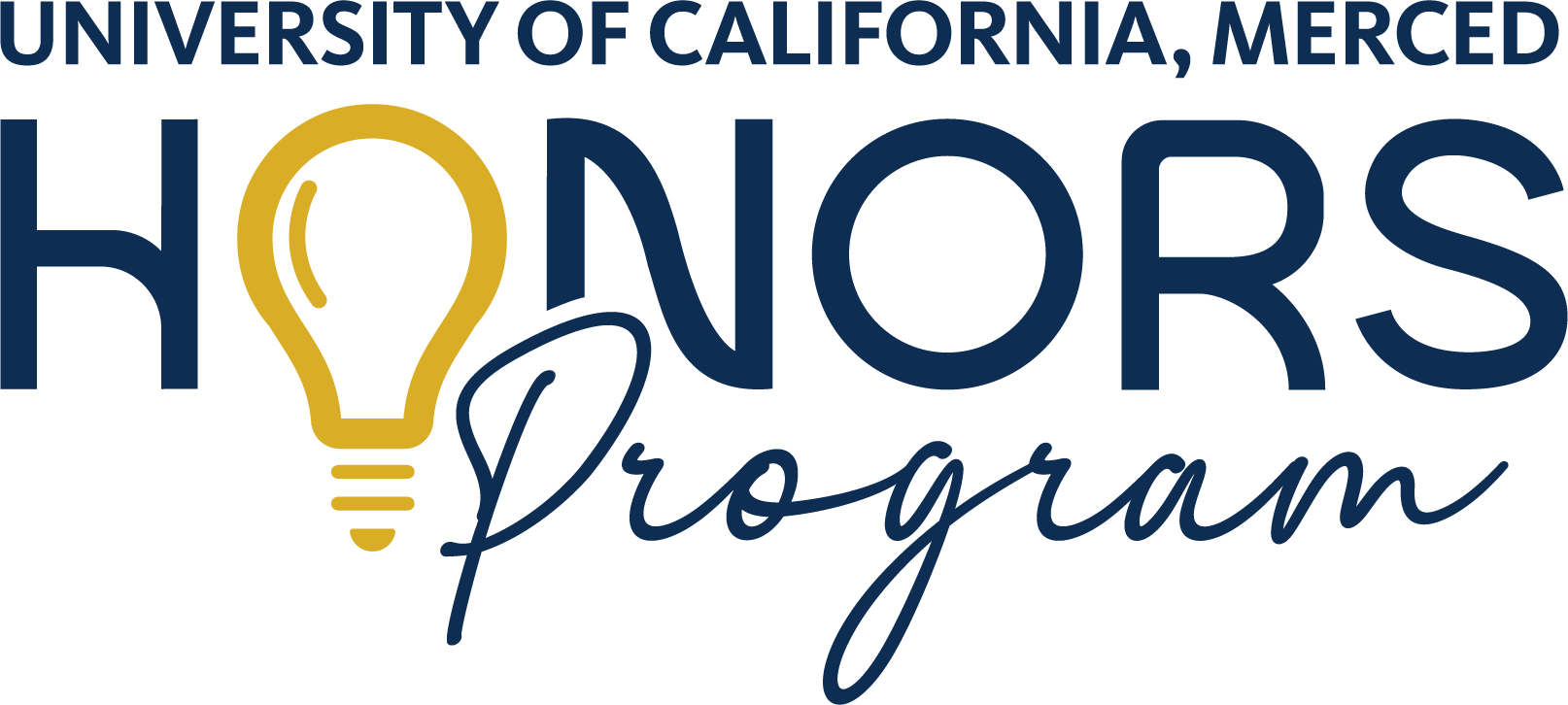 Program Requirements
First-year Students 

4 Honors Seminars (one-unit)
5 Honors Courses
(2 must be Honors Designated-General Education Courses)
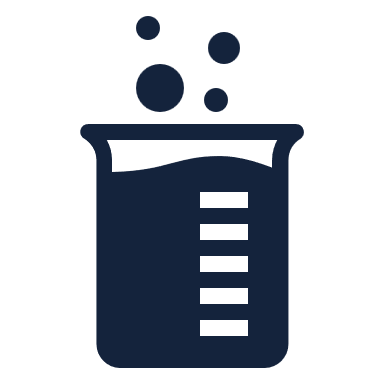 Experiential Learning

Internships, Summer Undergraduate Research Institute (SURI), UROC, External Research Experiences for Undergraduates (REUs), UCDC Program, UCCS Program, Study Abroad, Fieldwork, or Supervised Research
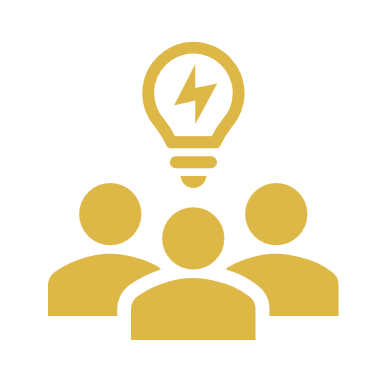 Community, Mentorship and Leadership

Campus Tutoring, Peer Success Mentor Program, Community Service, ASUCM, Leadership Position in a Registered Campus Club or Organization, Yosemite Leadership Program, or similar activities in consultation with the Honors Faculty Director.
How can you participate?
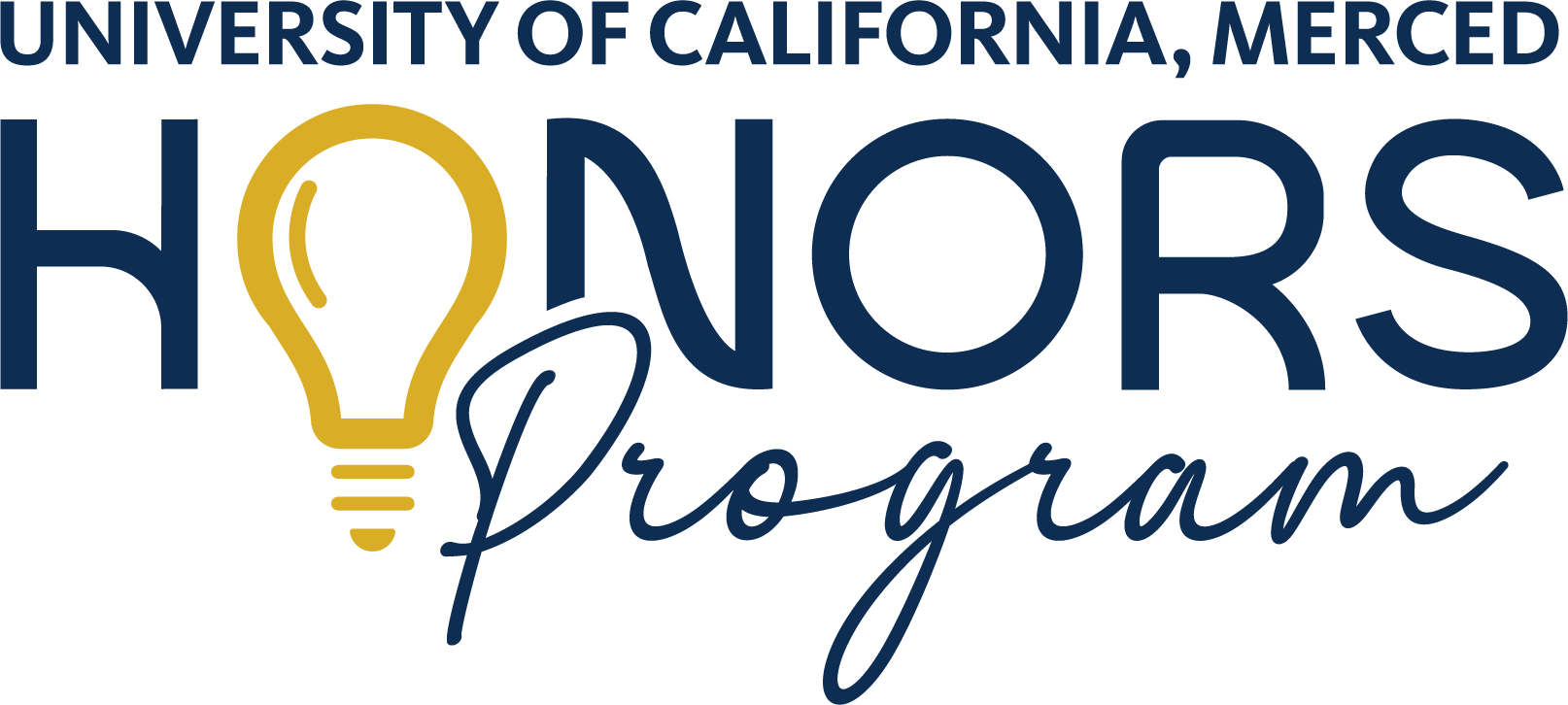 Join our Faculty or Affiliates
Offer a Course
Mentor Honors Students
Expedited Curriculog process for existing courses adding the Honors designation
Honors Contracts can be any course currently taught by an Honors Program faculty member. It is designed to allow students to pursue individualized work within the framework of a non-honors class. It allows students to take a leadership role in their education by driving key aspects of the content of their learning. 
The student and faculty member will work together to create a contract.
Examples include:
A traditional research paper or elevated class paper
A case study
A specialized lab experiment
Please visit our website at honors.ucmerced.edu for more information! 
Show your support by joining our Honors Faculty or Honors Affiliates
General Education – ge.ucmerced.edu
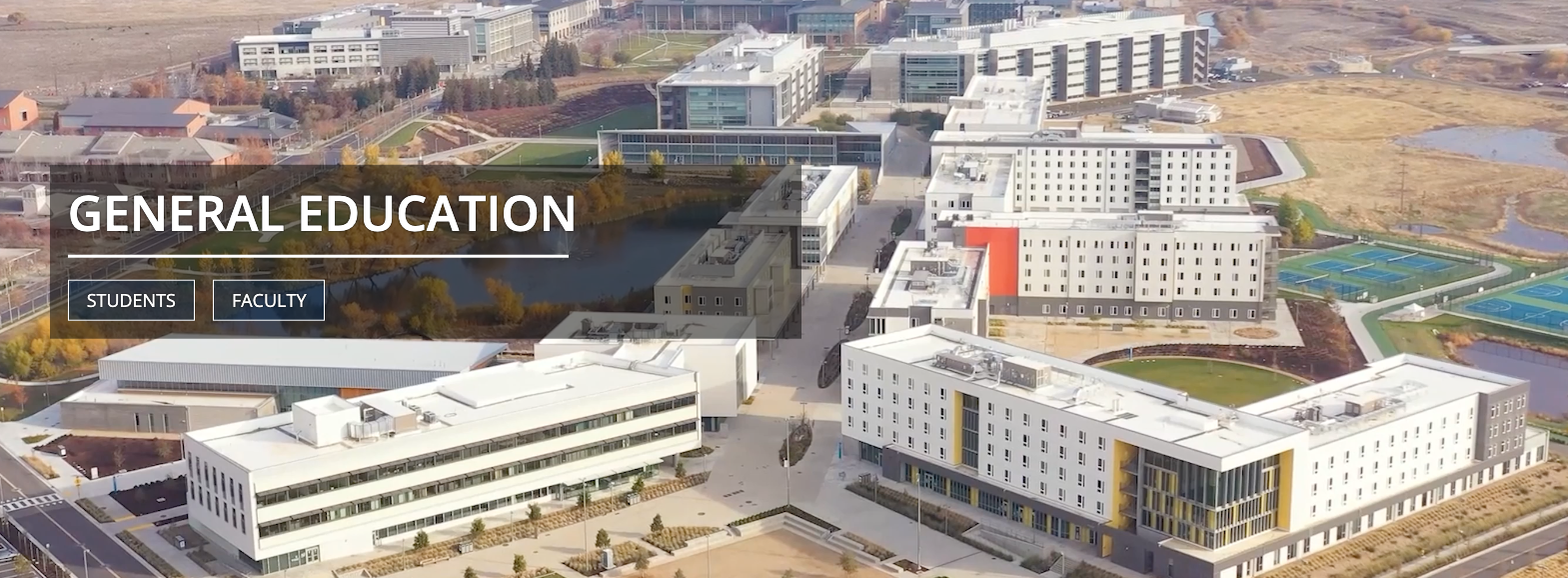 General Education Executive Committee AY 23-24
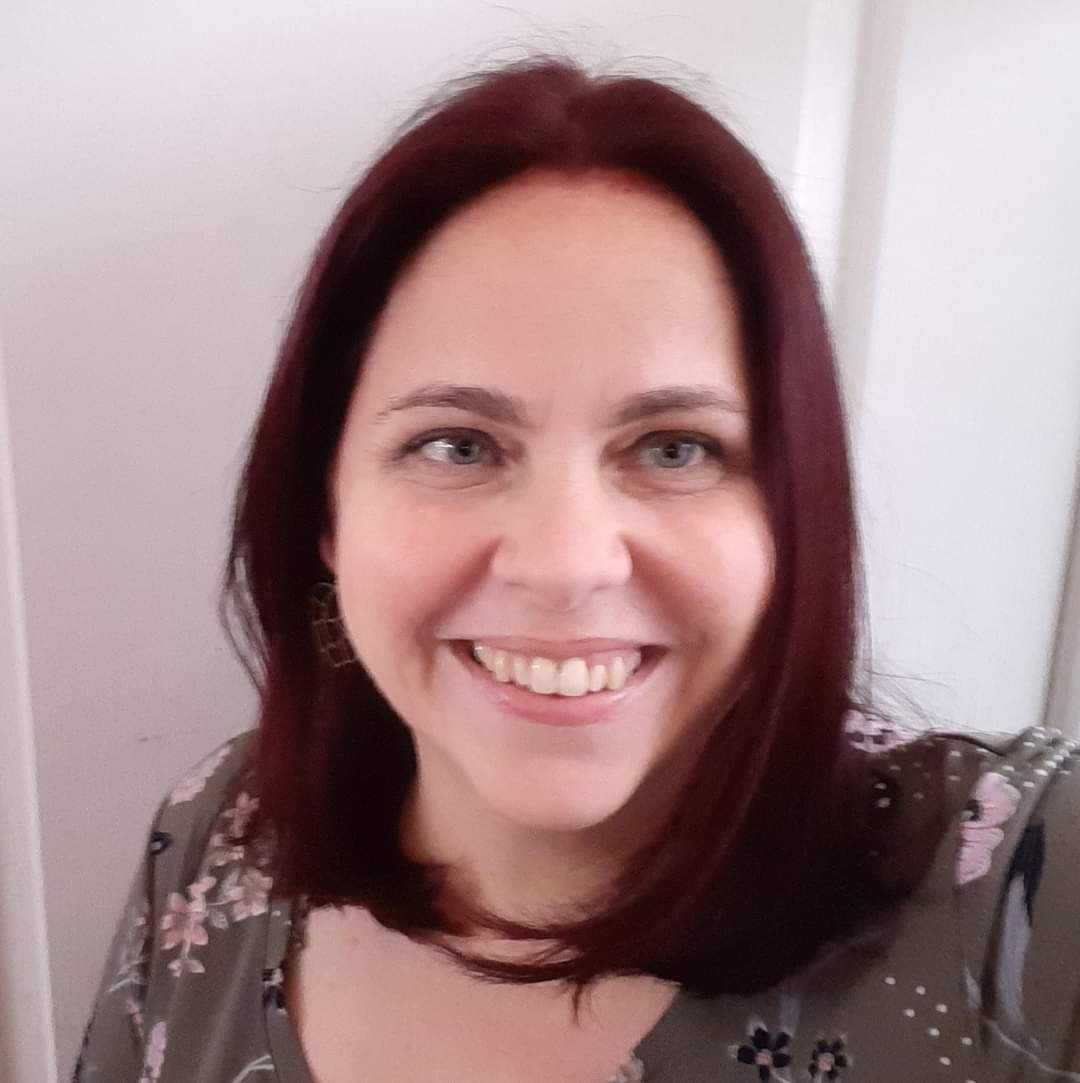 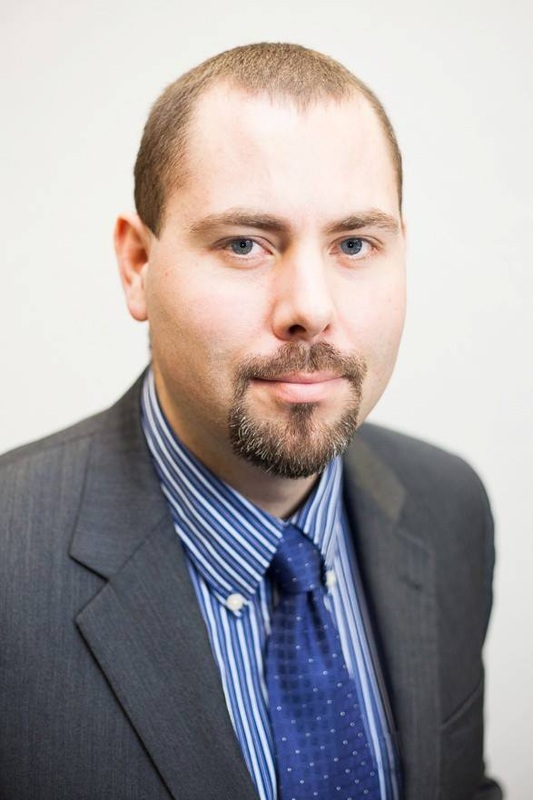 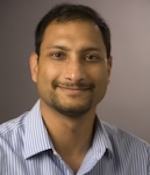 Ryan Baxter
Associate Professor and 
Department Chair
Chemistry & Biochemistry
Alejandro Gutierrez
Associate Teaching Professor, 
Mechanical Engineering
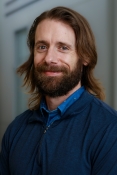 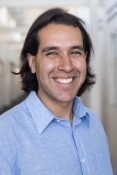 Heather Devrick
Continuing Lecturer, 
Merritt Writing Program
Sachin Goyal
Associate Teaching Professor, 
Mechanical Engineering
Justin Hicks
Interim GEEC Chair,
Associate Dean of 
Undergraduate Education, 
Associate Teaching Professor, 
Economics
Call for GE committee members for AY 24-25
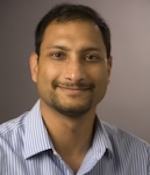 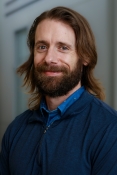 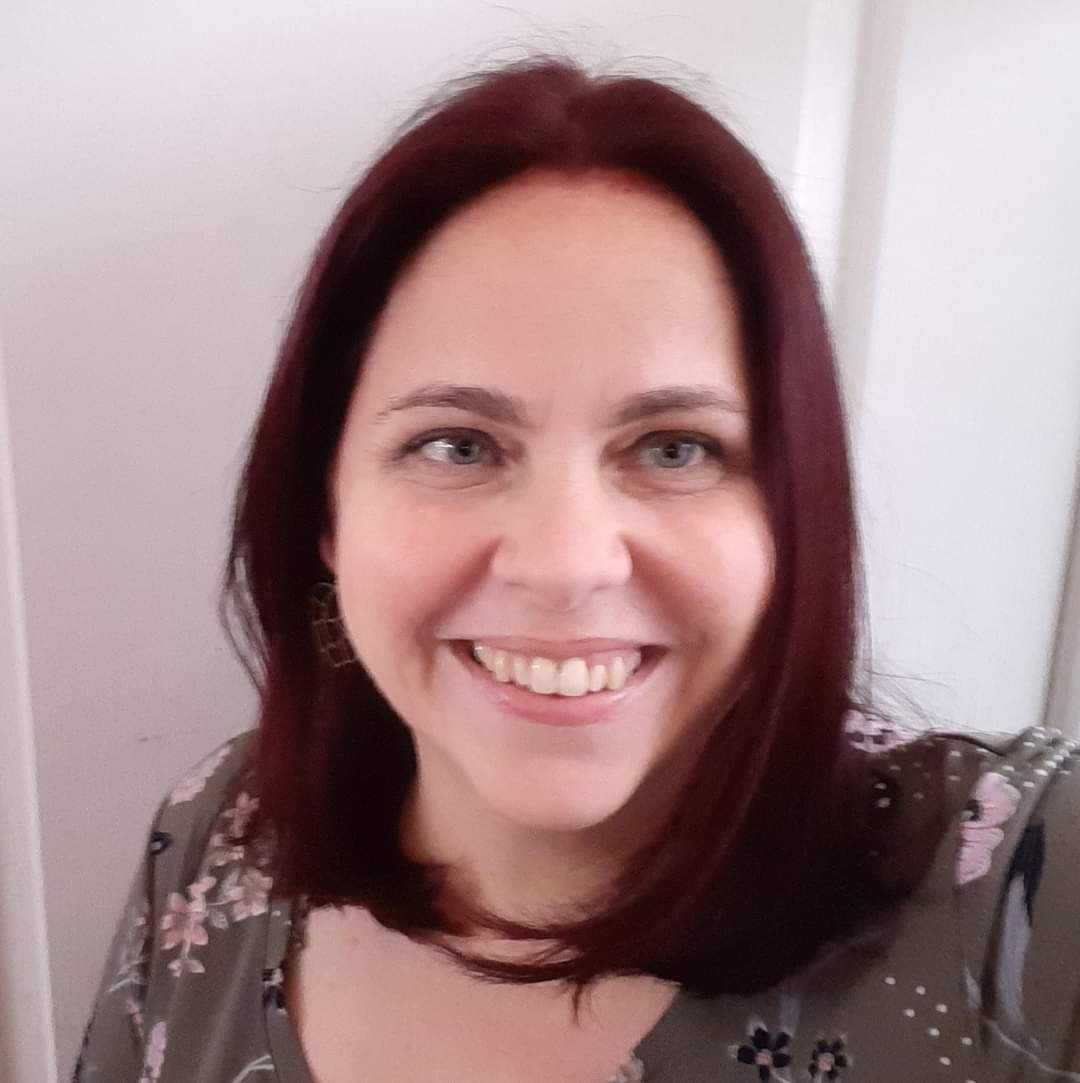 SSHA rep
Heather Devrick
Unit 18 Lecturer
Sachin Goyal
SoE rep
Ryan Baxter
SNS rep
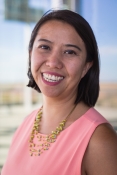 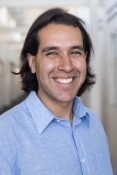 SSHA rep
Unit 18 Lecturer
Stephanie Woo
SNS rep
Alejandro Gutierrez
SoE rep
Ongoing Initiatives
General Education Updates
AY 23-24 – Implementation of GE requirement changes 
Approaches to Knowledge A & B
Life & Physical Science
MVA, LTA, SCP
Formalizing Assessment
Programmatic Reviews in conjunction with PROC departmental self-studies
Annual Assessment of GE Learning Outcomes
GE Program Review will begin in spring 2025
Program Refinement / Spark Proposals
GE Designations Review and Refinement
Diversity & Identity and Scientific Method done
Global Awareness, Ethics, Sustainability in progress
Refined designations guidance for curriculum proposals
Fall 23 Implementation
17 requirements
Before Fall 23
21 requirements
Lower Division Common Course Requirements
Spark Seminar
Written Communication
Quantitative Reasoning
Language
Upper Division Common Course Requirements
Crossroads Course
Writing in the Discipline
Culminating Experience
AREA A: Natural & Engineering Science – 3 courses
Approaches to Knowledge: Natural Science
Approaches to Knowledge: Engineering Science
AREA B: Social Science, Arts & Humanities – 3 courses 
Approaches to Knowledge: Social Science
Approaches to Knowledge: Arts & Humanities
Badges
Scientific Method
Diversity and Identity
Global Awareness
Sustainability
Ethics
Literary and Textual Analysis
Media and Visual Analysis
Societies and Cultures of the Past
Lower Division Common Course Requirements
Spark Seminar
Written Communication
Quantitative Reasoning
Language
Upper Division Common Course Requirements
Crossroads Course
Writing in the Discipline
Culminating Experience
AREA A: Life and Physical Science – 2 courses 
Approaches to Knowledge: Life Science
Approaches to Knowledge: Physical Science
AREA B: 3 courses: 1 Social Science, 2 of 3 Literary & Textual Analysis, Media & Visual Analysis, Societies & Cultures of the Past
Approaches to Knowledge: Social Science
Approaches to Knowledge: Literary and Textual Analysis
Approaches to Knowledge: Media and Visual Analysis
Approaches to Knowledge: Societies and Cultures of the Past
Intellectual Experiences
Scientific Method
Diversity and Identity
Global Awareness
Sustainability
Ethics
Q & A
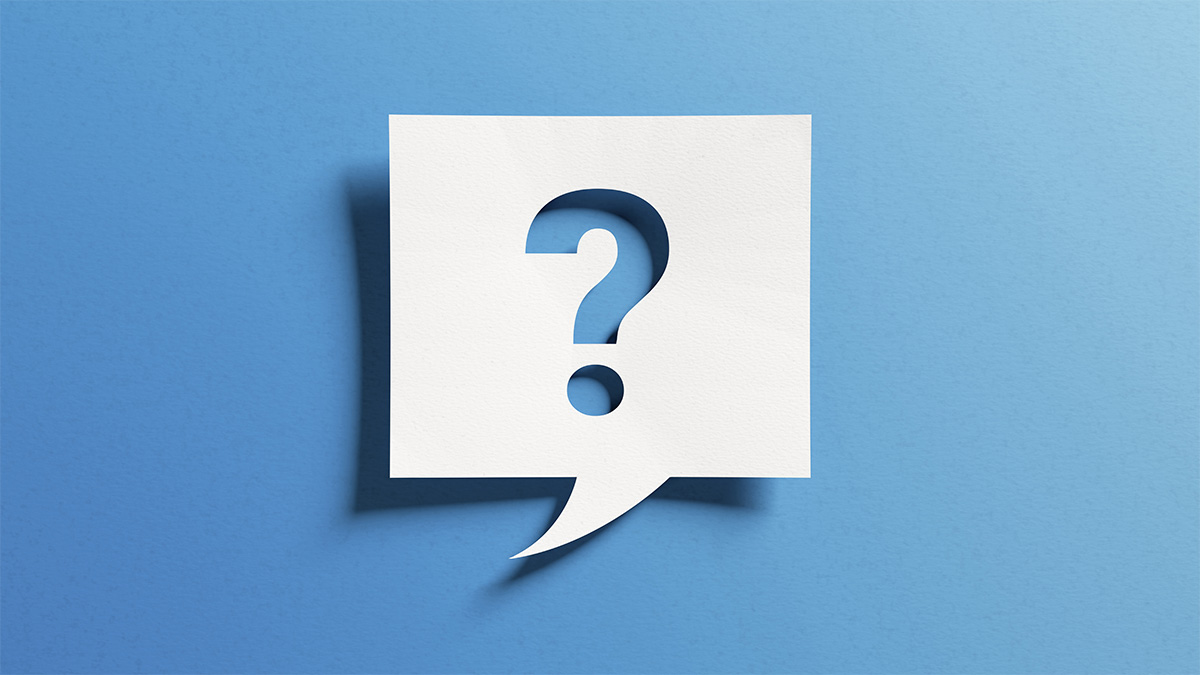